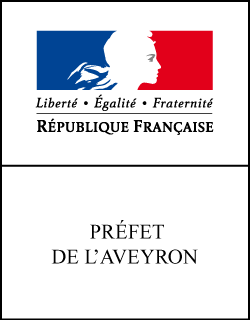 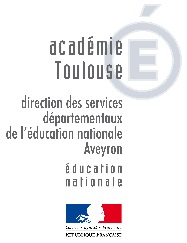 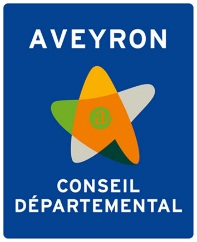 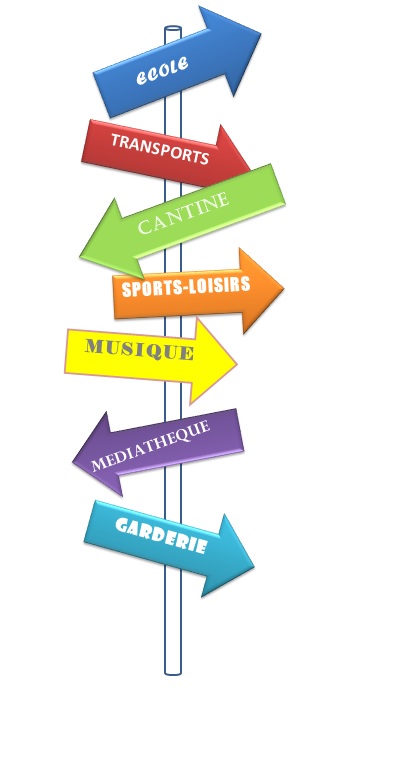 Mobiliser nos territoires au service de notre jeunesseSchéma Départemental d’Amélioration de l’Accessibilité des Services au Public (SDAASP)
Rencontre du 3 Avril 2018
Luc-Primaube
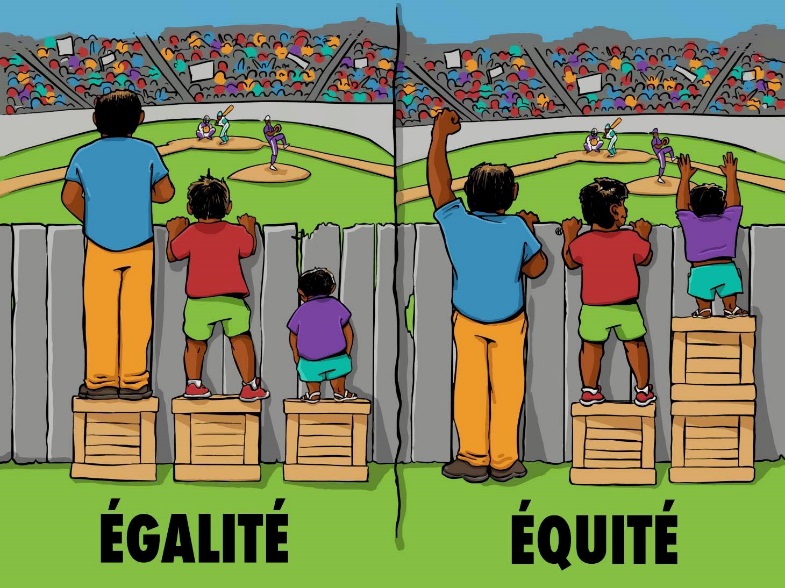 De quoi parle-t-on ?
Mobiliser nos territoires au service de notre jeunesseSchéma Départemental d’Amélioration de l’Accessibilité des Services au Public (SDAASP)
Vidéo 1 : Draw my life
Monsieur Jean-François GALLIARD, Président du Conseil DépartementalMadame Catherine de La ROBERTIE, Préfète de l’AveyronMonsieur Gilbert CAMBE, Directeur Académique des Services de l’Education Nationale
Mobiliser nos territoires au service de notre jeunesseSchéma Départemental d’Amélioration de l’Accessibilité des Services au Public (SDAASP)
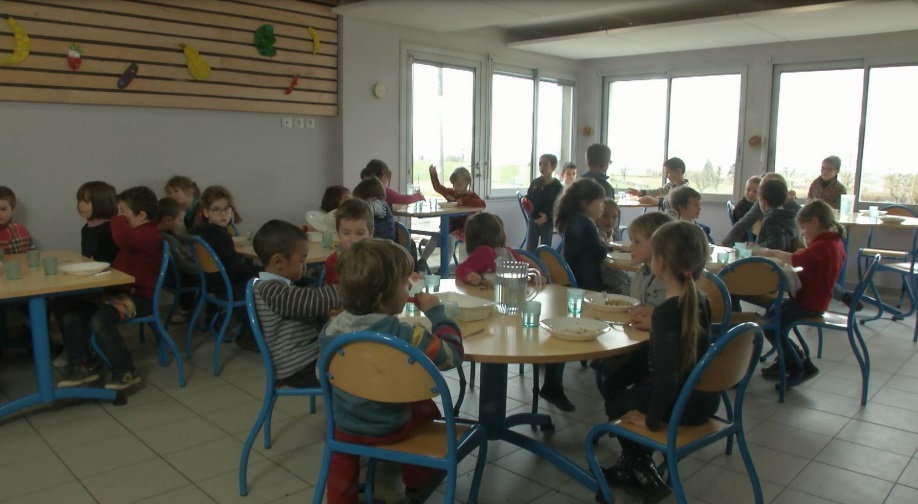 Mobiliser nos territoires au service de notre jeunesseSchéma Départemental d’Amélioration de l’Accessibilité des Services au Public (SDAASP)
Communauté de Communes du Pays Ségali« Un meilleur service par l’alimentation »Vidéo et témoignagesMichel ARTUS, 			Maire de Moyrazès et Vice-présidentde la Communauté de communes du Pays Ségali
Vidéo 2 : Un meilleur service par l’alimentation
Ce qu’il faut retenir …
Mobiliser nos territoires au service de notre jeunesseSchéma Départemental d’Amélioration de l’Accessibilité des Services au Public (SDAASP)
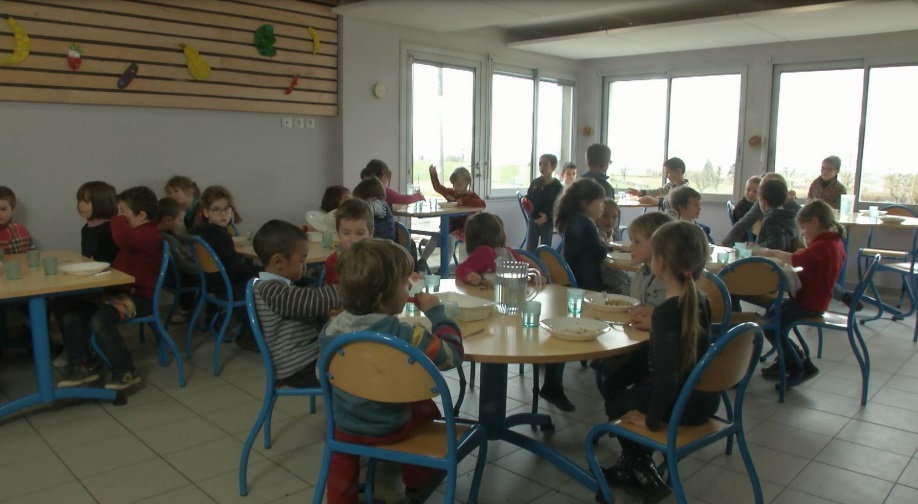 « Préserver ce qui fonctionne, améliorer ce qui peut l’être et travailler ensemble »
Un meilleur service « cantine » offert aux enfants 	Approvisionnement local et travail sur la qualité des repas et la lutte contre 	le gaspillageTravailler à une échelle intercommunale 	Réflexion multi-acteurs et gestion collaborativeRéflexion élargie au nouveau périmètre intercommunal
Communauté de Communes Decazeville Communauté 
« Dispositif de réussite éducative »Témoignages



Christophe VEYRI, Educateur spécialisé

Stéphane BONNEFOND, Directeur de la CAF de l’Aveyron

André DRUBIGNY, Directeur adjoint de la DDCSPP de l’Aveyron
Mobiliser nos territoires au service de notre jeunesseSchéma Départemental d’Amélioration de l’Accessibilité des Services au Public (SDAASP)
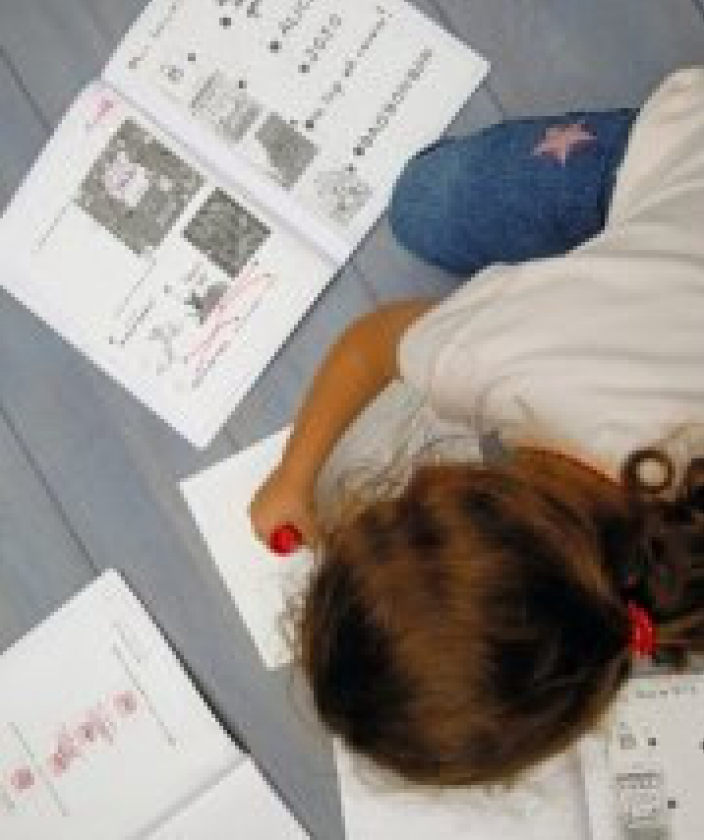 Ce qu’il faut retenir …
Mobiliser nos territoires au service de notre jeunesseSchéma Départemental d’Amélioration de l’Accessibilité des Services au Public (SDAASP)
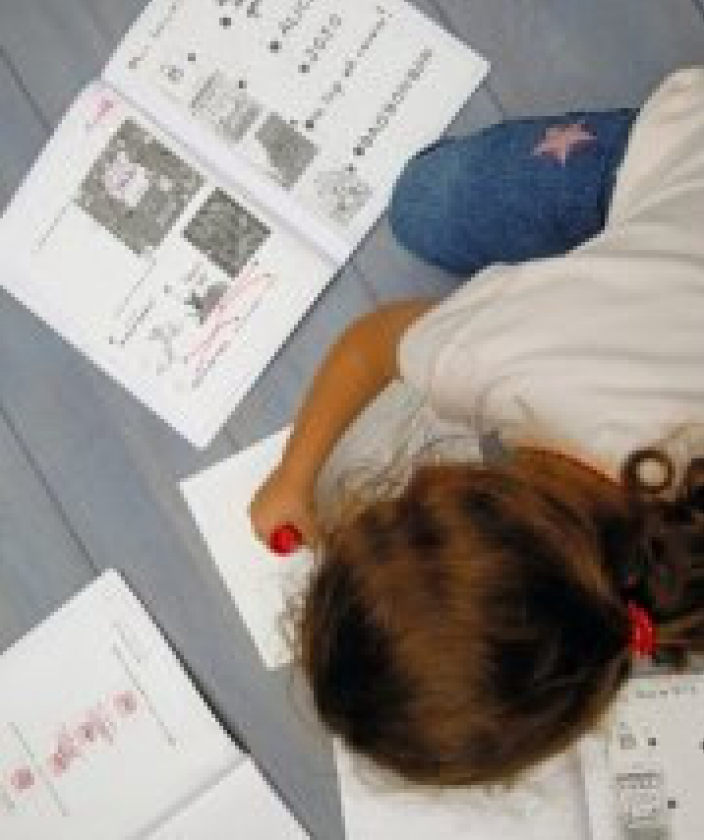 « Accompagner les enfants et leurs famille, chacun à partir de son champ de compétences, dans le seul intérêt qui est la réussite de l’enfant »
Un service spécifique pour des enfants en difficulté et un accompagnement personnalisé Un dispositif adapté aux « Quartiers prioritaires de la ville » de l’AveyronUne démarche multi-acteurs associant les professionnels de l’éducation, du social, de la santé, etc…
Mobiliser nos territoires au service de notre jeunesseSchéma Départemental d’Amélioration de l’Accessibilité des Services au Public (SDAASP)
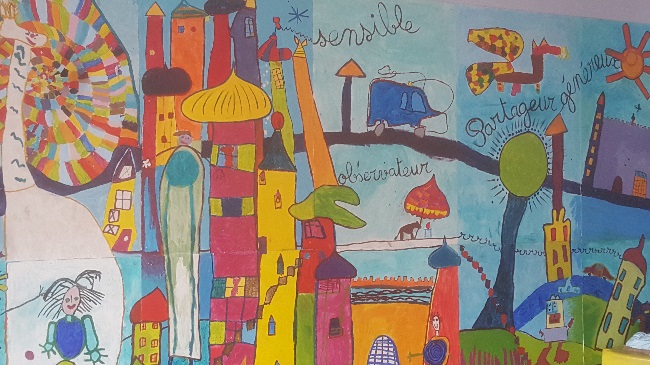 Argences en Aubrac, Commune nouvelle« Orchestre à l’école » Vidéo et témoignageJean VALADIER, Maire d’Argences en Aubrac
Vidéo 3 : Un meilleur service par la culture
Ce qu’il faut retenir …
Mobiliser nos territoires au service de notre jeunesseSchéma Départemental d’Amélioration de l’Accessibilité des Services au Public (SDAASP)
le dispositif « Orchestre en école »
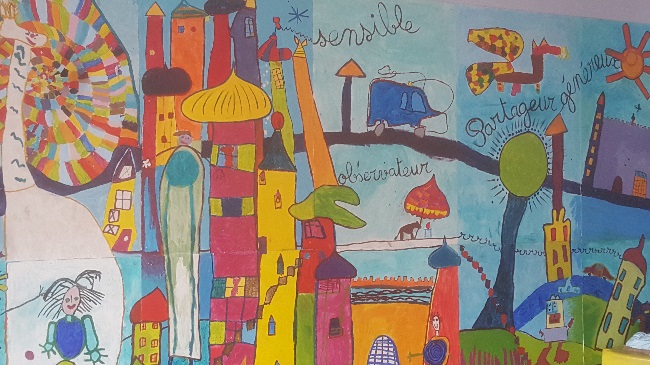 Un regroupement pédagogique qui permet la complémentarité entre les deux écoles offrant de meilleurs servicesUne meilleure préparation à l’entrée au collège pour les élèves du cycle 3Un service culturel offert aux enfants :
Communauté de Communes   Aubrac, Carladez et Viadène
« Enfance et famille »Témoignage





Annie CAZARD, Présidente de la Communauté de communes Aubrac, Carladez et Viadèneet Conseillère départementale
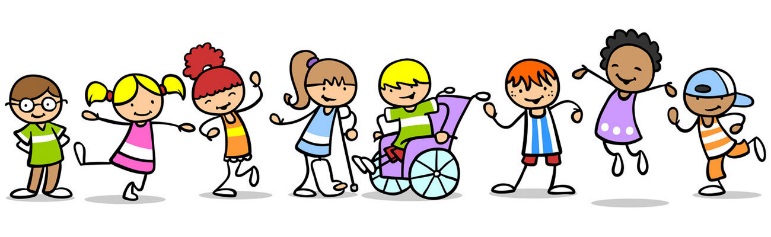 Mobiliser nos territoires au service de notre jeunesseSchéma Départemental d’Amélioration de l’Accessibilité des Services au Public (SDAASP)
Ce qu’il faut retenir …
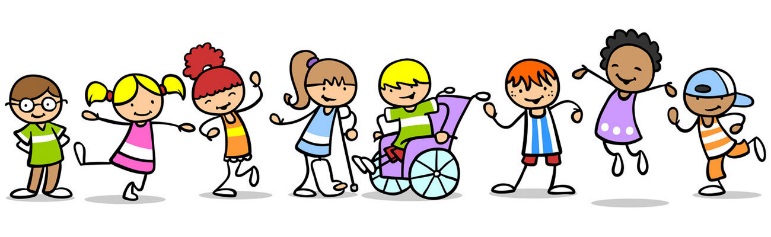 Mobiliser nos territoires au service de notre jeunesseSchéma Départemental d’Amélioration de l’Accessibilité des Services au Public (SDAASP)
La création d’une commission spécifique « Enfance et famille »De nouveaux sujets pour l’intercommunalité
Ce qu’il faut retenir … en synthèse
Mobiliser nos territoires au service de notre jeunesseSchéma Départemental d’Amélioration de l’Accessibilité des Services au Public (SDAASP)
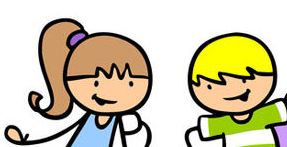 Un meilleur service au bénéfice des enfants
et de l’attractivité des territoires
Ce que l’on vous propose…
Mobiliser nos territoires au service de notre jeunesseSchéma Départemental d’Amélioration de l’Accessibilité des Services au Public (SDAASP)
Mobiliser nos territoires au service de notre jeunesseSchéma Départemental d’Amélioration de l’Accessibilité des Services au Public (SDAASP)
Vous souhaitez engager une telle démarche ?Sollicitez le comité technique SDAASP : ddt-sdaasp@aveyron.gouv.fr05.65.75.82.46Retrouvez cette présentation sur les sites internet des services de l’Etat et du Département : aveyron.gouv.fr et aveyron.fr